Sicurezza Informatica
Matteo Ghilardini, i2BC SAM Trevano
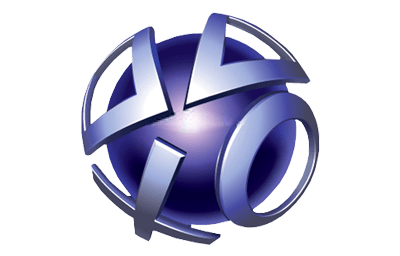 Attacco informatico a Sony
24 giorni
77’000’000 account bloccati
2’000’000’000 $
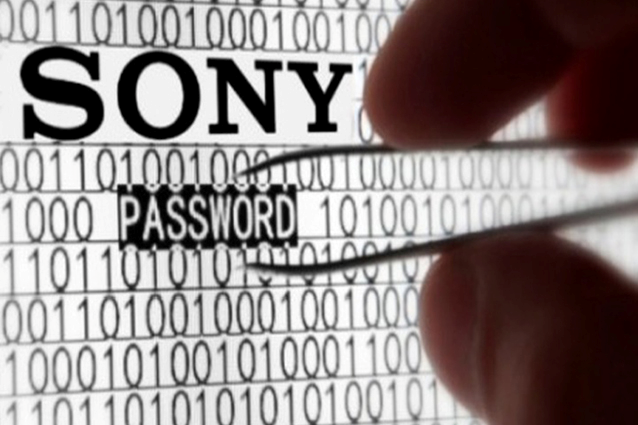 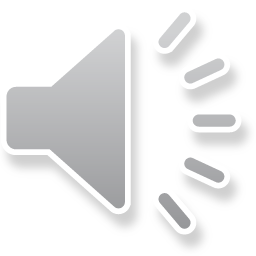 Bomba logica in Russia
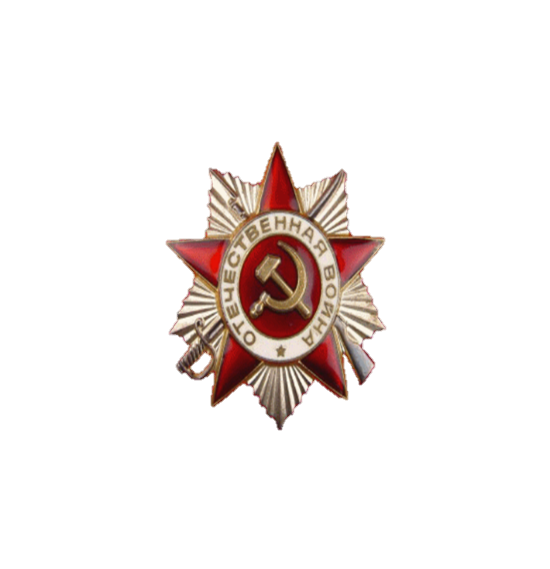 1982  Guerra fredda
Gasdotto Siberiano
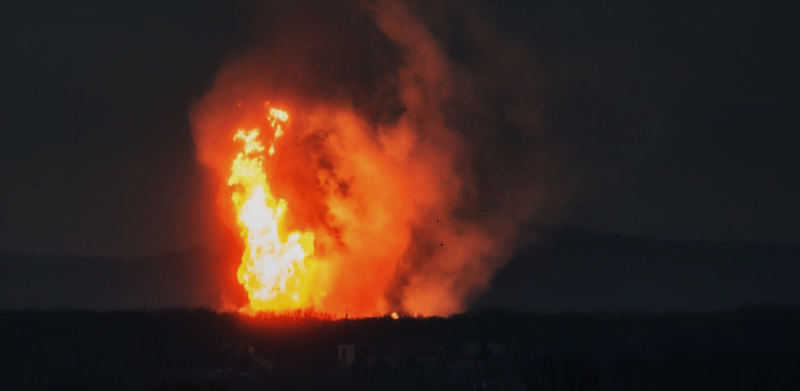 Cosa si intende con sicurezza informatica?
Protezione dei dati
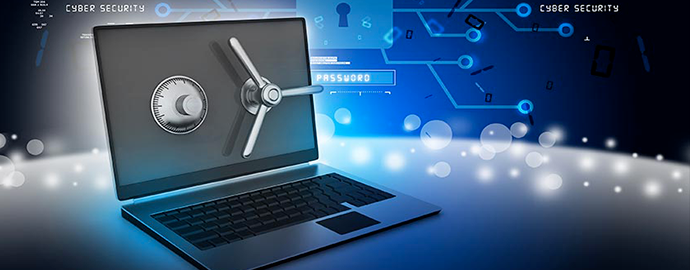 Esempio: App social
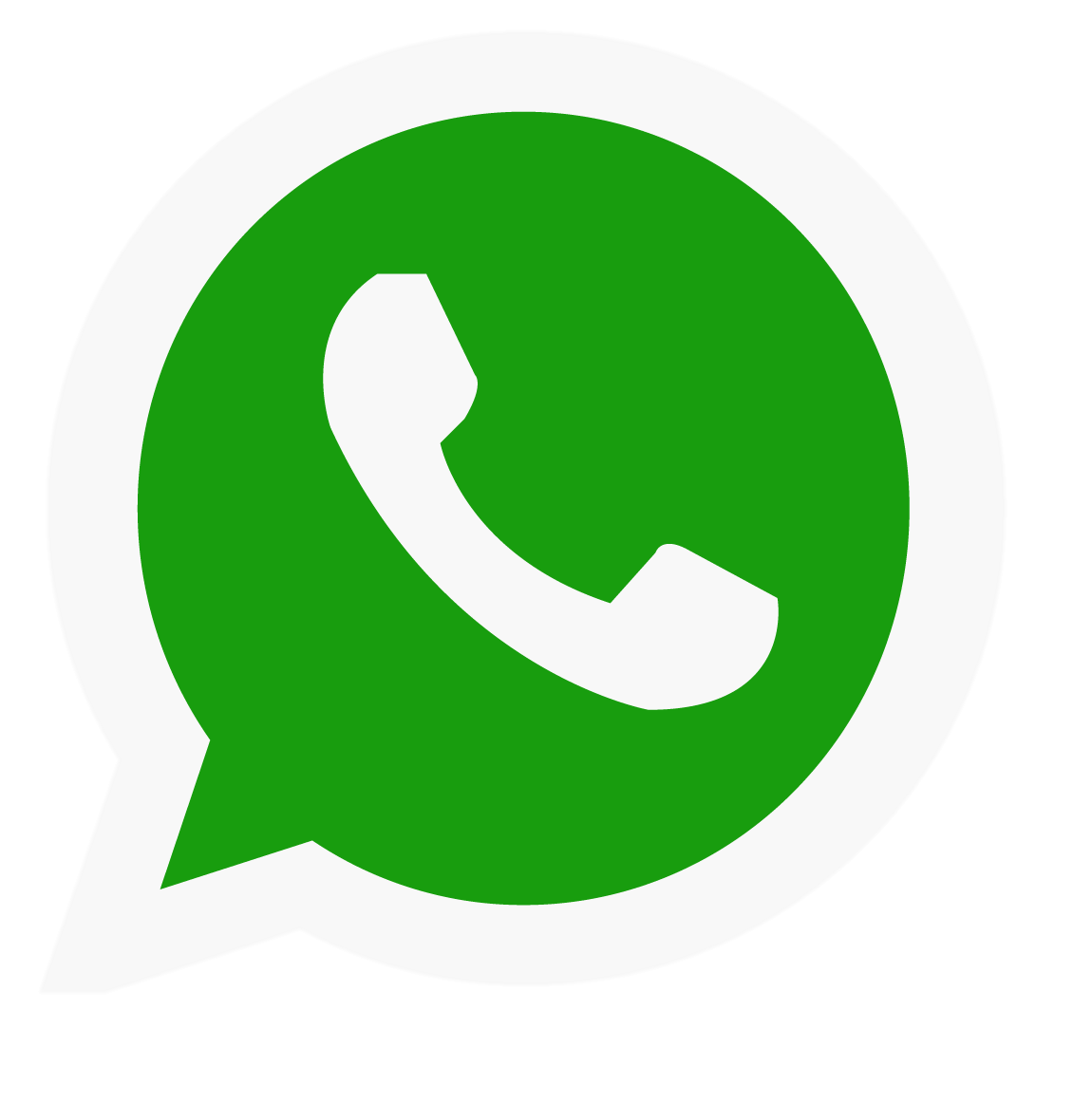 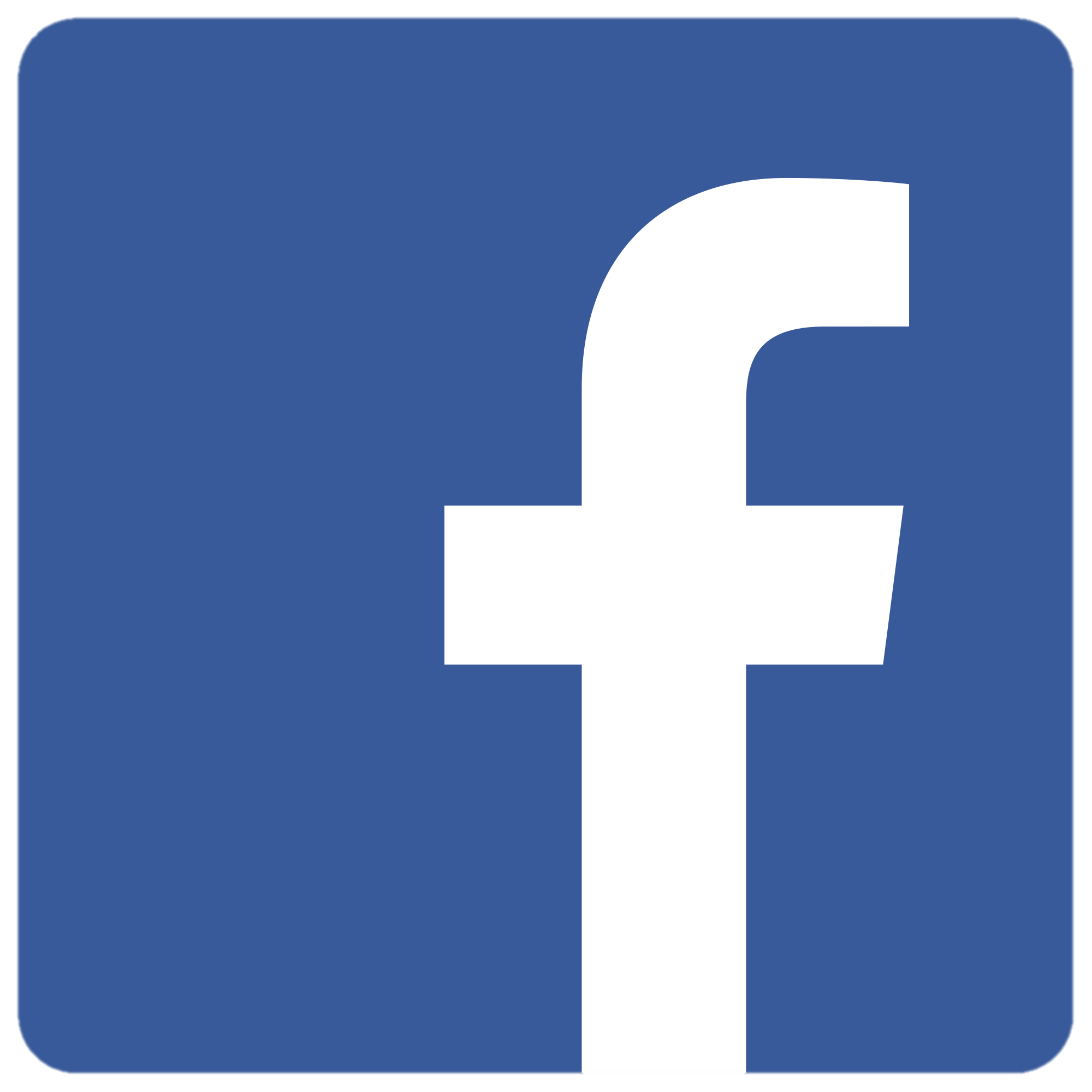 WhatsApp
Facebook
Instagram
Telegram
…
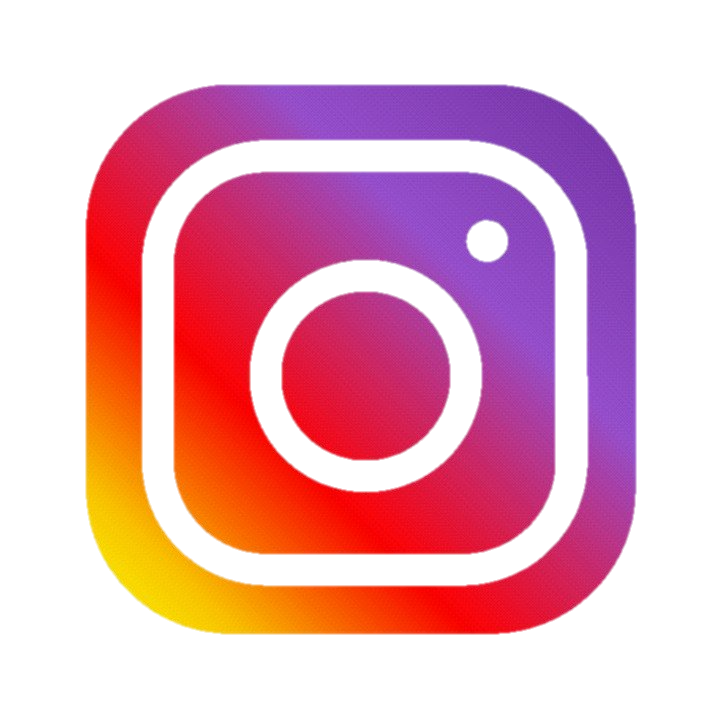 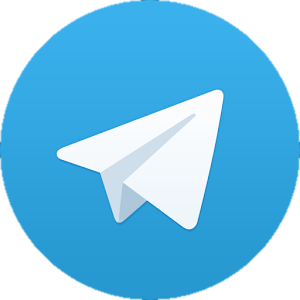 Esempio: Pagine Web
Cookies
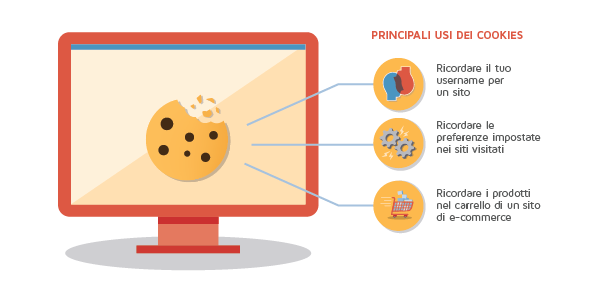 Creata da
Matteo Ghilardini

Su direttiva di 
Gabriele Viganò

Sede
SAM Trevano

Sezione 
Informatica

Modulo
214
Conclusione